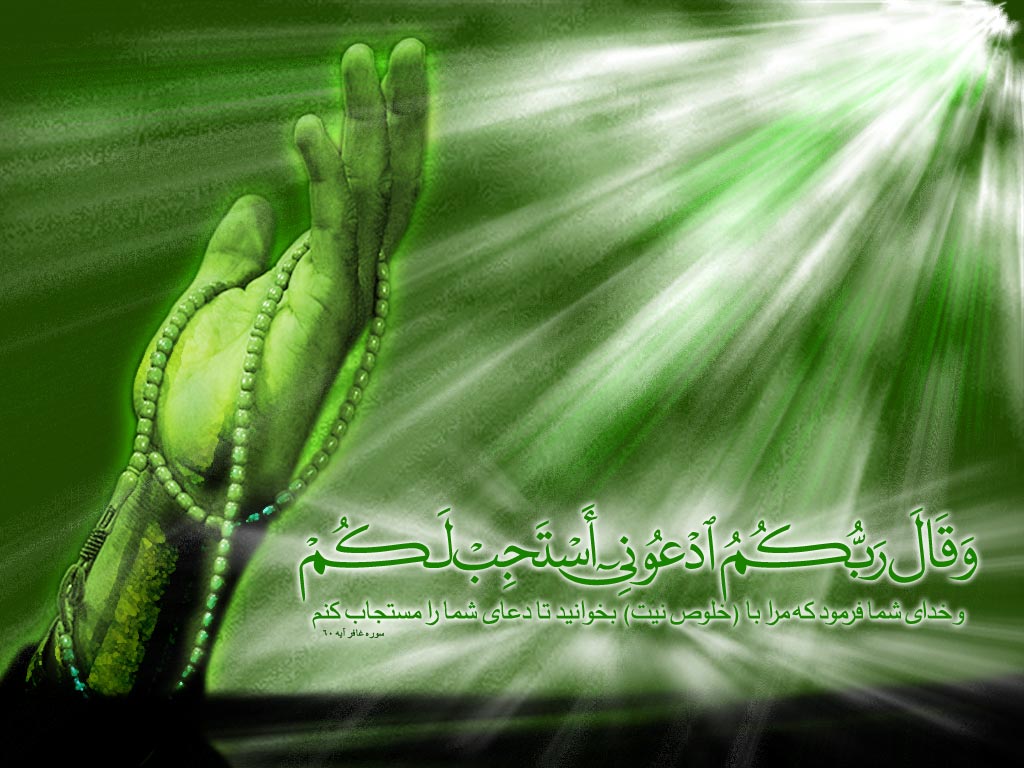 دعاي جوشن كبير
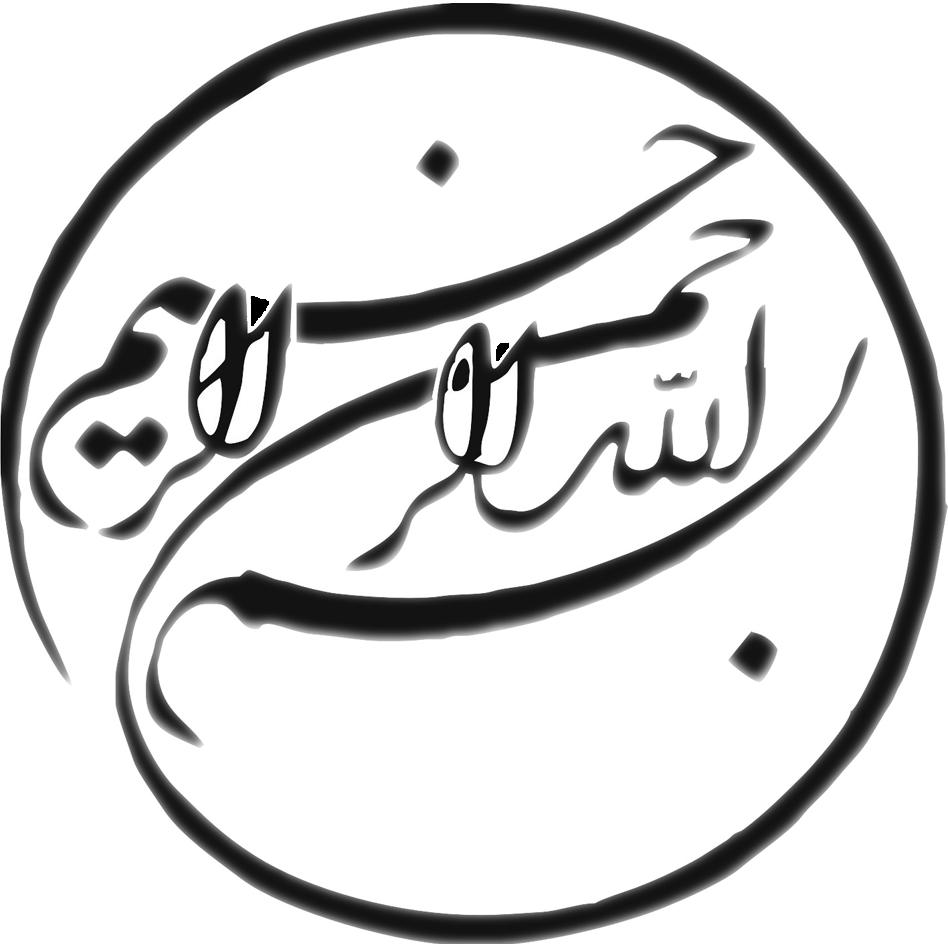 اللَّهُمَّ إِنِّي أَسْأَلُكَ بِاسْمِكَ
 يَا اللَّهُ يَا رَحْمَانُ يَا رَحِيمُ يَا كَرِيمُ يَا مُقِيمُ يَا عَظِيمُ يَا قَدِيمُ يَا عَلِيمُ يَا حَلِيمُ يَا حَكِيمُ
 سُبْحَانَكَ يَا لا إِلَهَ إِلا أَنْتَ الْغَوْثَ الْغَوْثَ خَلِّصْنَا مِنَ النَّارِ يَا رَبِّ
1
يَا سَيِّدَ السَّادَاتِ يَا مُجِيبَ الدَّعَوَاتِ 
يَا رَافِعَ الدَّرَجَاتِ يَا وَلِيَّ الْحَسَنَاتِ 
يَا غَافِرَ الْخَطِيئَاتِ يَا مُعْطِيَ الْمَسْأَلاتِ 
يَا قَابِلَ التَّوْبَاتِ يَا سَامِعَ الْأَصْوَاتِ 
يَا عَالِمَ الْخَفِيَّاتِ يَا دَافِعَ الْبَلِيَّاتِ
2
سُبْحانَكَ يا لا إِلهَ إِلّا أنْتَ الْغَوْثَ الْغَوْثَ خَلِّصْنا مِنَ النّارِ
يا رَبِّ
يَا خَيْرَ الْغَافِرِينَ يَا خَيْرَ الْفَاتِحِينَ 
يَا خَيْرَ النَّاصِرِينَ يَا خَيْرَالْحَاكِمِينَ 
يَا خَيْرَ الرَّازِقِينَ يَا خَيْرَ الْوَارِثِينَ
 يَا خَيْرَ الْحَامِدِينَ يَا خَيْرَ الذَّاكِرِينَ
 يَا خَيْرَ الْمُنْزِلِينَ يَا خَيْرَ الْمُحْسِنِينَ
3
سُبْحانَكَ يا لا إِلهَ إِلّا أنْتَ الْغَوْثَ الْغَوْثَ خَلِّصْنا مِنَ النّارِ
يا رَبِّ
يَا مَنْ لَهُ الْعِزَّةُ وَ الْجَمَالُ يَا مَنْ لَهُ الْقُدْرَةُ وَ الْكَمَالُ يَا مَنْ لَهُ الْمُلْكُ وَ الْجَلالُ يَا مَنْ هُوَ الْكَبِيرُ الْمُتَعَالِ يَا مُنْشِئَ السَّحَابِ الثِّقَالِ يَا مَنْ هُوَ شَدِيدُ الْمِحَالِ يَا مَنْ هُوَ سَرِيعُ الْحِسَابِ يَا مَنْ هُوَ شَدِيدُ الْعِقَابِ يَا مَنْ عِنْدَهُ حُسْنُ الثَّوَابِ يَا مَنْ عِنْدَهُ أَمُّ الْكِتَابِ
4
سُبْحانَكَ يا لا إِلهَ إِلّا أنْتَ الْغَوْثَ الْغَوْثَ خَلِّصْنا مِنَ النّارِ
يا رَبِّ
اللَّهُمَّ إِنِّي أَسْأَلُكَ بِاسْمِكَ يَا حَنَّانُ
يَا مَنَّانُ يَا دَيَّانُ يَا بُرْهَانُ يَا سُلْطَانُ
يَا رِضْوَانُ يَا غُفْرَانُ يَا سُبْحَانُ
يَا مُسْتَعَانُ يَا ذَا الْمَنِّ وَ الْبَيَانِ
5
سُبْحانَكَ يا لا إِلهَ إِلّا أنْتَ الْغَوْثَ الْغَوْثَ خَلِّصْنا مِنَ النّارِ
يا رَبِّ
يَا مَنْ تَوَاضَعَ كُلُّ شَيْ‏ءٍ لِعَظَمَتِهِ يَا مَنِ اسْتَسْلَمَ كُلُّ شَيْ‏ءٍ لِقُدْرَتِهِ يَا مَنْ ذَلَّ كُلُّ شَيْ‏ءٍ لِعِزَّتِهِ يَا مَنْ خَضَعَ كُلُّ شَيْ‏ءٍ لِهَيْبَتِهِ يَا مَنِ انْقَادَ كُلُّ شَيْ‏ءٍ مِنْ خَشْيَتِهِ يَا مَنْ تَشَقَّقَتِ الْجِبَالُ مِنْ مَخَافَتِهِ يَا مَنْ قَامَتِ السَّمَاوَاتُ بِأَمْرِهِ يَا مَنِ اسْتَقَرَّتِ الْأَرَضُونَ بِإِذْنِهِ يَا مَنْ يُسَبِّحُ الرَّعْدُ بِحَمْدِهِ يَا مَنْ لا يَعْتَدِي عَلَى أَهْلِ مَمْلَكَتِهِ
6
سُبْحانَكَ يا لا إِلهَ إِلّا أنْتَ الْغَوْثَ الْغَوْثَ خَلِّصْنا مِنَ النّارِ
يا رَبِّ
يَا غَافِرَ الْخَطَايَا يَا كَاشِفَ الْبَلايَا
 يَا مُنْتَهَى الرَّجَايَا يَا مُجْزِلَ الْعَطَايَا 
يَا وَاهِبَ الْهَدَايَا يَا رَازِقَ الْبَرَايَا 
يَا قَاضِيَ الْمَنَايَا يَا سَامِعَ الشَّكَايَا 
يَا بَاعِثَ الْبَرَايَا يَا مُطْلِقَ الْأُسَارَى
7
سُبْحانَكَ يا لا إِلهَ إِلّا أنْتَ الْغَوْثَ الْغَوْثَ خَلِّصْنا مِنَ النّارِ
يا رَبِّ
يَا ذَا الْحَمْدِ وَ الثَّنَاءِ يَا ذَا الْفَخْرِ وَ الْبَهَاءِ 
يَا ذَا الْمَجْدِ وَ السَّنَاءِ يَا ذَا الْعَهْدِ وَ الْوَفَاءِ 
يَا ذَا الْعَفْوِ وَ الرِّضَاءِ يَا ذَا الْمَنِّ وَ الْعَطَاءِ 
يَا ذَا الْفَصْلِ وَ الْقَضَاءِ يَا ذَا الْعِزِّ وَ الْبَقَاءِ 
يَا ذَا الْجُودِ وَ السَّخَاءِ يَا ذَا الْآلاءِ وَ النَّعْمَاءِ
8
سُبْحانَكَ يا لا إِلهَ إِلّا أنْتَ الْغَوْثَ الْغَوْثَ خَلِّصْنا مِنَ النّارِ
يا رَبِّ
اللَّهُمَّ إِنِّي أَسْأَلُكَ بِاسْمِكَ 
يَا مَانِعُ يَا دَافِعُ يَا رَافِعُ يَا صَانِعُ 
يَا نَافِعُ يَا سَامِعُ يَا جَامِعُ يَا شَافِعُ 
يَا وَاسِعُ يَا مُوسِعُ
9
سُبْحانَكَ يا لا إِلهَ إِلّا أنْتَ الْغَوْثَ الْغَوْثَ خَلِّصْنا مِنَ النّارِ
يا رَبِّ
يَا صَانِعَ كُلِّ مَصْنُوعٍ يَا خَالِقَ كُلِّ مَخْلُوقٍ 
يَا رَازِقَ كُلِّ مَرْزُوقٍ يَا مَالِكَ كُلِّ مَمْلُوكٍ 
يَا كَاشِفَ كُلِّ مَكْرُوبٍ يَا فَارِجَ كُلِّ مَهْمُومٍ 
يَا رَاحِمَ كُلِّ مَرْحُومٍ يَا نَاصِرَ كُلِّ مَخْذُولٍ 
يَا سَاتِرَ كُلِّ مَعْيُوبٍ يَا مَلْجَأَ كُلِّ مَطْرُودٍ
10
سُبْحانَكَ يا لا إِلهَ إِلّا أنْتَ الْغَوْثَ الْغَوْثَ خَلِّصْنا مِنَ النّارِ
يا رَبِّ
يَا عُدَّتِي عِنْدَ شِدَّتِي يَا رَجَائِي عِنْدَ مُصِيبَتِي 
يَا مُونِسِي عِنْدَ وَحْشَتِي يَا صَاحِبِي عِنْدَ غُرْبَتِي
 يَا وَلِيِّي عِنْدَ نِعْمَتِي يَا غِيَاثِي عِنْدَ كُرْبَتِي 
يَا دَلِيلِي عِنْدَ حَيْرَتِي يَا غَنَائِي عِنْدَ افْتِقَارِي 
يَا مَلْجَئِي عِنْدَ ضْطِرَارِي يَا مُعِينِي عِنْدَ مَفْزَعِي
11
سُبْحانَكَ يا لا إِلهَ إِلّا أنْتَ الْغَوْثَ الْغَوْثَ خَلِّصْنا مِنَ النّارِ
يا رَبِّ
يَا عَلامَ الْغُيُوبِ يَا غَفَّارَ الذُّنُوبِ
 يَا سَتَّارَ الْعُيُوبِ يَا كَاشِفَ الْكُرُوبِ
 يَا مُقَلِّبَ الْقُلُوبِ يَا طَبِيبَ الْقُلُوبِ 
يَا مُنَوِّرَ الْقُلُوبِ يَا أَنِيسَ الْقُلُوبِ
 يَا مُفَرِّجَ الْهُمُومِ يَا مُنَفِّسَ الْغُمُومِ
12
سُبْحانَكَ يا لا إِلهَ إِلّا أنْتَ الْغَوْثَ الْغَوْثَ خَلِّصْنا مِنَ النّارِ
يا رَبِّ
اللَّهُمَّ إِنِّي أَسْأَلُكَ بِاسْمِكَ
 يَا جَلِيلُ يَا جَمِيلُ يَا وَكِيلُ يَا كَفِيلُ 
يَا دَلِيلُ يَا قَبِيلُ يَا مُدِيلُ يَا مُنِيلُ
 يَا مُقِيلُ يَا مُحِيلُ
13
سُبْحانَكَ يا لا إِلهَ إِلّا أنْتَ الْغَوْثَ الْغَوْثَ خَلِّصْنا مِنَ النّارِ
يا رَبِّ
يَا دَلِيلَ الْمُتَحَيِّرِينَ يَا غِيَاثَ الْمُسْتَغِيثِينَ
 يَا صَرِيخَ الْمُسْتَصْرِخِينَ يَا جَارَ الْمُسْتَجِيرِينَ 
يَا أَمَانَ الْخَائِفِينَ يَا عَوْنَ الْمُؤْمِنِينَ 
يَا رَاحِمَ الْمَسَاكِينِ يَا مَلْجَأَ الْعَاصِينَ 
يَا غَافِرَ الْمُذْنِبِينَ يَا مُجِيبَ دَعْوَةِ الْمُضْطَرِّينَ
14
سُبْحانَكَ يا لا إِلهَ إِلّا أنْتَ الْغَوْثَ الْغَوْثَ خَلِّصْنا مِنَ النّارِ
يا رَبِّ
يَا ذَا الْجُودِ وَ الْإِحْسَانِ يَا ذَا الْفَضْلِ وَ الامْتِنَانِ 
يَا ذَا الْأَمْنِ وَ الْأَمَانِ يَا ذَا الْقُدْسِ وَ السُّبْحَانِ 
يَا ذَا الْحِكْمَةِ وَ الْبَيَانِ يَا ذَا الرَّحْمَةِ وَ الرِّضْوَانِ 
يَا ذَا الْحُجَّةِ وَ الْبُرْهَانِ يَا ذَا الْعَظَمَةِ وَ السُّلْطَانِ 
يَا ذَا الرَّأْفَةِ وَ الْمُسْتَعَانِ يَا ذَا الْعَفْوِ وَ الْغُفْرَانِ
15
سُبْحانَكَ يا لا إِلهَ إِلّا أنْتَ الْغَوْثَ الْغَوْثَ خَلِّصْنا مِنَ النّارِ
يا رَبِّ
يَا مَنْ هُوَ رَبُّ كُلِّ شَيْ‏ءٍ يَا مَنْ هُوَ إِلَهُ كُلِّ شَيْ‏ءٍ 
يَا مَنْ هُوَ خَالِقُ كُلِّ شَيْ‏ءٍ يَا مَنْ هُوَ صَانِعُ كُلِّ شَيْ‏ءٍ 
يَا مَنْ هُوَ قَبْلَ كُلِّ شَيْ‏ءٍ يَا مَنْ هُوَ بَعْدَ كُلِّ شَيْ‏ءٍ 
يَا مَنْ هُوَ فَوْقَ كُلِّ شَيْ‏ءٍ يَا مَنْ هُوَ عَالِمٌ بِكُلِّ شَيْ‏ءٍ 
يَا مَنْ هُوَ قَادِرٌ عَلَى كُلِّ شَيْ‏ءٍ يَا مَنْ هُوَ يَبْقَى وَ يَفْنَى كُلُّ شَيْ‏ءٍ
16
سُبْحانَكَ يا لا إِلهَ إِلّا أنْتَ الْغَوْثَ الْغَوْثَ خَلِّصْنا مِنَ النّارِ
يا رَبِّ
اللَّهُمَّ إِنِّي أَسْأَلُكَ بِاسْمِكَ 
يَا مُؤْمِنُ يَا مُهَيْمِنُ يَا مُكَوِّنُ يَا مُلَقِّنُ 
يَا مُبَيِّنُ يَا مُهَوِّنُ يَا مُمَكِّنُ يَا مُزَيِّنُ يَا مُعْلِنُ يَا مُقَسِّمُ
17
سُبْحانَكَ يا لا إِلهَ إِلّا أنْتَ الْغَوْثَ الْغَوْثَ خَلِّصْنا مِنَ النّارِ
يا رَبِّ
يَا مَنْ هُوَ فِي مُلْكِهِ مُقِيمٌ يَا مَنْ هُوَ فِي سُلْطَانِهِ قَدِيمٌ يَا مَنْ هُوَ فِي جَلالِهِ عَظِيمٌ يَا مَنْ هُوَ عَلَى عِبَادِهِ رَحِيمٌ يَا مَنْ هُوَ بِكُلِّ شَيْ‏ءٍ عَلِيمٌ يَا مَنْ هُوَ بِمَنْ عَصَاهُ حَلِيمٌ يَا مَنْ هُوَ بِمَنْ رَجَاهُ كَرِيمٌ يَا مَنْ هُوَ فِي صُنْعِهِ حَكِيمٌ يَا مَنْ هُوَ فِي حِكْمَتِهِ لَطِيفٌ يَا مَنْ هُوَ فِي لُطْفِهِ قَدِيمٌ
18
سُبْحانَكَ يا لا إِلهَ إِلّا أنْتَ الْغَوْثَ الْغَوْثَ خَلِّصْنا مِنَ النّارِ
يا رَبِّ
يَا مَنْ لا يُرْجَى إِلا فَضْلُهُ يَا مَنْ لا يُسْأَلُ إِلا عَفْوُهُ يَا مَنْ لا يُنْظَرُ إِلا بِرُّهُ يَا مَنْ لا يُخَافُ إِلا عَدْلُهُ يَا مَنْ لا يَدُومُ إِلا مُلْكُهُ يَا مَنْ لا سُلْطَانَ إِلا سُلْطَانُهُ يَا مَنْ وَسِعَتْ كُلَّ شَيْ‏ءٍ رَحْمَتُهُ يَا مَنْ سَبَقَتْ رَحْمَتُهُ غَضَبَهُ يَا مَنْ أَحَاطَ بِكُلِّ شَيْ‏ءٍ عِلْمُهُ يَا مَنْ لَيْسَ أَحَدٌ مِثْلَهُ
19
سُبْحانَكَ يا لا إِلهَ إِلّا أنْتَ الْغَوْثَ الْغَوْثَ خَلِّصْنا مِنَ النّارِ
يا رَبِّ
يَا فَارِجَ الْهَمِّ يَا كَاشِفَ الْغَمِّ يَا غَافِرَ الذَّنْبِ 
يَا قَابِلَ التَّوْبِ يَاخَالِقَ الْخَلْقِ يَا صَادِقَ الْوَعْدِ
 يَا مُوفِيَ الْعَهْدِ يَا عَالِمَ السِّرِّ
 يَا فَالِقَ الْحَبِّ يَا رَازِقَ الْأَنَامِ
20
سُبْحانَكَ يا لا إِلهَ إِلّا أنْتَ الْغَوْثَ الْغَوْثَ خَلِّصْنا مِنَ النّارِ
يا رَبِّ
اللَّهُمَّ إِنِّي أَسْأَلُكَ بِاسْمِكَ 
يَا عَلِيُّ يَا وَفِيُّ يَا غَنِيُّ يَا مَلِيُّ 
يَا حَفِيُّ يَا رَضِيُّ يَا زَكِيُّ يَا بَدِيُّ 
يَا قَوِيُّ يَا وَلِيُّ
21
سُبْحانَكَ يا لا إِلهَ إِلّا أنْتَ الْغَوْثَ الْغَوْثَ خَلِّصْنا مِنَ النّارِ
يا رَبِّ
يَا مَنْ أَظْهَرَ الْجَمِيلَ يَا مَنْ سَتَرَ الْقَبِيحَ 
يَا مَنْ لَمْ يُؤَاخِذْ بِالْجَرِيرَةِ يَا مَنْ لَمْ يَهْتِكِ السِّتْرَ 
يَا عَظِيمَ الْعَفْوِ يَا حَسَنَ التَّجَاوُزِ
 يَا وَاسِعَ الْمَغْفِرَةِ يَا بَاسِطَ الْيَدَيْنِ بِالرَّحْمَةِ 
يَا صَاحِبَ كُلِّ نَجْوَى يَا مُنْتَهَى كُلِّ شَكْوَى
22
سُبْحانَكَ يا لا إِلهَ إِلّا أنْتَ الْغَوْثَ الْغَوْثَ خَلِّصْنا مِنَ النّارِ
يا رَبِّ
يَا ذَا النِّعْمَةِ السَّابِغَةِ يَا ذَا الرَّحْمَةِ الْوَاسِعَةِ 
يَا ذَا الْمِنَّةِ السَّابِقَةِ يَا ذَا الْحِكْمَةِ الْبَالِغَةِ 
يَا ذَا الْقُدْرَةِ الْكَامِلَةِ يَا ذَا الْحُجَّةِ الْقَاطِعَةِ
 يَا ذَا الْكَرَامَةِ الظَّاهِرَةِ يَا ذَا الْعِزَّةِ الدَّائِمَةِ
 يَا ذَا الْقُوَّةِ الْمَتِينَةِ يَا ذَا الْعَظَمَةِ الْمَنِيعَةِ
23
سُبْحانَكَ يا لا إِلهَ إِلّا أنْتَ الْغَوْثَ الْغَوْثَ خَلِّصْنا مِنَ النّارِ
يا رَبِّ
يَا بَدِيعَ السَّمَاوَاتِ يَا جَاعِلَ الظُّلُمَاتِ 
يَا رَاحِمَ الْعَبَرَاتِ يَا مُقِيلَ الْعَثَرَاتِ
 يَا سَاتِرَ الْعَوْرَاتِ يَا مُحْيِيَ الْأَمْوَاتِ
 يَا مُنْزِلَ الْآيَاتِ يَا مُضَعِّفَ الْحَسَنَاتِ
 يَا مَاحِيَ السَّيِّئَاتِ يَا شَدِيدَ النَّقِمَاتِ
24
سُبْحانَكَ يا لا إِلهَ إِلّا أنْتَ الْغَوْثَ الْغَوْثَ خَلِّصْنا مِنَ النّارِ
يا رَبِّ
اللَّهُمَّ إِنِّي أَسْأَلُكَ بِاسْمِكَ
 يَا مُصَوِّرُ يَا مُقَدِّرُ يَا مُدَبِّرُ يَا مُطَهِّرُ 
يَا مُنَوِّرُ يَا مُيَسِّرُ يَا مُبَشِّرُ يَا مُنْذِرُ 
يَا مُقَدِّمُ يَا مُؤَخِّرُ
25
سُبْحانَكَ يا لا إِلهَ إِلّا أنْتَ الْغَوْثَ الْغَوْثَ خَلِّصْنا مِنَ النّارِ
يا رَبِّ
يَا رَبَّ الْبَيْتِ الْحَرَامِ يَا رَبَّ الشَّهْرِ الْحَرَامِ 
يَا رَبَّ الْبَلَدِ الْحَرَامِ يَا رَبَّ الرُّكْنِ وَ الْمَقَامِ 
يَا رَبَّ الْمَشْعَرِ الْحَرَامِ يَا رَبَّ الْمَسْجِدِ الْحَرَامِ 
يَا رَبَّ الْحِلِّ وَ الْحَرَامِ يَا رَبَّ النُّورِ وَ الظَّلامِ 
يَا رَبَّ التَّحِيَّةِ وَ السَّلامِ يَا رَبَّ الْقُدْرَةِ فِي الْأَنَامِ
26
سُبْحانَكَ يا لا إِلهَ إِلّا أنْتَ الْغَوْثَ الْغَوْثَ خَلِّصْنا مِنَ النّارِ
يا رَبِّ
يَا أَحْكَمَ الْحَاكِمِينَ يَا أَعْدَلَ الْعَادِلِينَ
 يَا أَصْدَقَ الصَّادِقِينَ يَا أَطْهَرَ الطَّاهِرِينَ
 يَا أَحْسَنَ الْخَالِقِينَ يَا أَسْرَعَ الْحَاسِبِينَ 
يَا أَسْمَعَ السَّامِعِينَ يَا أَبْصَرَ النَّاظِرِينَ
 يَا أَشْفَعَ الشَّافِعِينَ يَا أَكْرَمَ الْأَكْرَمِينَ
27
سُبْحانَكَ يا لا إِلهَ إِلّا أنْتَ الْغَوْثَ الْغَوْثَ خَلِّصْنا مِنَ النّارِ
يا رَبِّ
يَا عِمَادَ مَنْ لا عِمَادَ لَهُ يَا سَنَدَ مَنْ لا سَنَدَ لَهُ يَا ذُخْرَ مَنْ لا ذُخْرَ لَهُ يَا حِرْزَ مَنْ لا حِرْزَ لَهُ يَا غِيَاثَ مَنْ لا غِيَاثَ لَهُ يَا فَخْرَ مَنْ لا فَخْرَ لَهُ يَا عِزَّ مَنْ لا عِزَّ لَهُ يَا مُعِينَ مَنْ لا مُعِينَ لَهُ يَا أَنِيسَ مَنْ لا أَنِيسَ لَهُ يَا أَمَانَ مَنْ لا أَمَانَ لَهُ
28
سُبْحانَكَ يا لا إِلهَ إِلّا أنْتَ الْغَوْثَ الْغَوْثَ خَلِّصْنا مِنَ النّارِ
يا رَبِّ
اللَّهُمَّ إِنِّي أَسْأَلُكَ بِاسْمِكَ
 يَا عَاصِمُ يَا قَائِمُ يَا دَائِمُ يَا رَاحِمُ 
يَا سَالِمُ يَا حَاكِمُ يَا عَالِمُ يَا قَاسِمُ
 يَا قَابِضُ يَا بَاسِطُ
29
سُبْحانَكَ يا لا إِلهَ إِلّا أنْتَ الْغَوْثَ الْغَوْثَ خَلِّصْنا مِنَ النّارِ
يا رَبِّ
يَا عَاصِمَ مَنِ اسْتَعْصَمَهُ يَا رَاحِمَ مَنِ اسْتَرْحَمَهُ يَا غَافِرَ مَنِ اسْتَغْفَرَهُ يَا نَاصِرَ مَنِ اسْتَنْصَرَهُ يَا حَافِظَ مَنِ اسْتَحْفَظَهُ يَا مُكْرِمَ مَنِ اسْتَكْرَمَهُ يَا مُرْشِدَ مَنِ اسْتَرْشَدَهُ يَا صَرِيخَ مَنِ اسْتَصْرَخَهُ يَا مُعِينَ مَنِ اسْتَعَانَهُ يَا مُغِيثَ مَنِ اسْتَغَاثَهُ
30
سُبْحانَكَ يا لا إِلهَ إِلّا أنْتَ الْغَوْثَ الْغَوْثَ خَلِّصْنا مِنَ النّارِ
يا رَبِّ
يَا عَزِيزا لا يُضَامُ يَا لَطِيفا لا يُرَامُ
 يَا قَيُّوما لا يَنَامُ يَا دَائِما لا يَفُوتُ
 يَا حَيّا لا يَمُوتُ يَا مَلِكا لا يَزُولُ
 يَا بَاقِيا لا يَفْنَى يَا عَالِما لا يَجْهَلُ
 يَا صَمَدا لا يُطْعَمُ يَا قَوِيّا لا يَضْعُفُ
31
سُبْحانَكَ يا لا إِلهَ إِلّا أنْتَ الْغَوْثَ الْغَوْثَ خَلِّصْنا مِنَ النّارِ
يا رَبِّ
اللَّهُمَّ إِنِّي أَسْأَلُكَ بِاسْمِكَ 
يَا أَحَدُ يَا وَاحِدُ يَا شَاهِدُ يَا مَاجِدُ
 يَا حَامِدُ يَا رَاشِدُ يَا بَاعِثُ يَا وَارِثُ 
يَا ضَارُّ يَا نَافِعُ
32
سُبْحانَكَ يا لا إِلهَ إِلّا أنْتَ الْغَوْثَ الْغَوْثَ خَلِّصْنا مِنَ النّارِ
يا رَبِّ
يَا أَعْظَمَ مِنْ كُلِّ عَظِيمٍ يَا أَكْرَمَ مِنْ كُلِّ كَرِيمٍ يَا أَرْحَمَ مِنْ كُلِّ رَحِيمٍ يَا أَعْلَمَ مِنْ كُلِّ عَلِيمٍ يَا أَحْكَمَ مِنْ كُلِّ حَكِيمٍ يَا أَقْدَمَ مِنْ كُلِّ قَدِيمٍ يَا أَكْبَرَ مِنْ كُلِّ كَبِيرٍ يَا أَلْطَفَ مِنْ كُلِّ لَطِيفٍ يَا أَجَلَّ مِنْ كُلِّ جَلِيلٍ يَا أَعَزَّ مِنْ كُلِّ عَزِيزٍ
33
سُبْحانَكَ يا لا إِلهَ إِلّا أنْتَ الْغَوْثَ الْغَوْثَ خَلِّصْنا مِنَ النّارِ
يا رَبِّ
يَا كَرِيمَ الصَّفْحِ يَا عَظِيمَ الْمَنِّ 
يَا كَثِيرَ الْخَيْرِ يَا قَدِيمَ الْفَضْلِ 
يَا دَائِمَ اللُّطْفِ يَا لَطِيفَ الصُّنْعِ 
يَا مُنَفِّسَ الْكَرْبِ يَا كَاشِفَ الضُّرِّ 
يَا مَالِكَ الْمُلْكِ يَا قَاضِيَ الْحَقِّ
34
سُبْحانَكَ يا لا إِلهَ إِلّا أنْتَ الْغَوْثَ الْغَوْثَ خَلِّصْنا مِنَ النّارِ
يا رَبِّ
يَا مَنْ هُوَ فِي عَهْدِهِ وَفِيٌّ يَا مَنْ هُوَ فِي وَفَائِهِ قَوِيٌّ
 يَا مَنْ هُوَ فِي قُوَّتِهِ عَلِيٌّ يَا مَنْ هُوَ فِي عُلُوِّهِ قَرِيبٌ 
يَا مَنْ هُوَ فِي قُرْبِهِ لَطِيفٌ يَا مَنْ هُوَ فِي لُطْفِهِ شَرِيفٌ 
يَا مَنْ هُوَ فِي شَرَفِهِ عَزِيزٌ يَا مَنْ هُوَ فِي عِزِّهِ عَظِيمٌ
 يَا مَنْ هُوَ فِي عَظَمَتِهِ مَجِيدٌ يَا مَنْ هُوَ فِي مَجْدِهِ حَمِيدٌ
35
سُبْحانَكَ يا لا إِلهَ إِلّا أنْتَ الْغَوْثَ الْغَوْثَ خَلِّصْنا مِنَ النّارِ
يا رَبِّ
اللَّهُمَّ إِنِّي أَسْأَلُكَ بِاسْمِكَ
 يَا كَافِي يَا شَافِي يَا وَافِي يَا مُعَافِي يَا هَادِي يَا دَاعِي يَا قَاضِي يَا رَاضِي 
يَا عَالِي يَا بَاقِي
36
سُبْحانَكَ يا لا إِلهَ إِلّا أنْتَ الْغَوْثَ الْغَوْثَ خَلِّصْنا مِنَ النّارِ
يا رَبِّ
يَا مَنْ كُلُّ شَيْ‏ءٍ خَاضِعٌ لَهُ يَا مَنْ كُلُّ شَيْ‏ءٍ خَاشِعٌ لَهُ
 يَا مَنْ كُلُّ شَيْ‏ءٍ كَائِنٌ لَهُ يَا مَنْ كُلُّ شَيْ‏ءٍ مَوْجُودٌ بِهِ
 يَا مَنْ كُلُّ شَيْ‏ءٍ مُنِيبٌ إِلَيْهِ يَا مَنْ كُلُّ شَيْ‏ءٍ خَائِفٌ مِنْهُ يَا مَنْ كُلُّ شَيْ‏ءٍ قَائِمٌ بِهِ يَا مَنْ كُلُّ شَيْ‏ءٍ صَائِرٌ إِلَيْهِ يَا مَنْ كُلُّ شَيْ‏ءٍ يُسَبِّحُ بِحَمْدِهِ يَا مَنْ كُلُّ شَيْ‏ءٍ هَالِكٌ إِلا وَجْهَهُ
37
سُبْحانَكَ يا لا إِلهَ إِلّا أنْتَ الْغَوْثَ الْغَوْثَ خَلِّصْنا مِنَ النّارِ
يا رَبِّ
يَا مَنْ لامَفَرَّ إِلا إِلَيْهِ يَا مَنْ لا مَفْزَعَ إِلا إِلَيْهِ 
يَا مَنْ لا مَقْصَدَ إِلا إِلَيْهِ يَا مَنْ لا مَنْجَى مِنْهُ إِلا إِلَيْهِ يَا مَنْ لا يُرْغَبُ إِلا إِلَيْهِ يَا مَنْ لا حَوْلَ وَ لا قُوَّةَ إِلا بِهِ يَا مَنْ لا يُسْتَعَانُ إِلا بِهِ يَا مَنْ لا يُتَوَكَّلُ إِلا عَلَيْهِ يَا مَنْ لا يُرْجَى إِلا هُوَ يَا مَنْ لا يُعْبَدُ إِلا هُو
38
سُبْحانَكَ يا لا إِلهَ إِلّا أنْتَ الْغَوْثَ الْغَوْثَ خَلِّصْنا مِنَ النّارِ
يا رَبِّ
َ يَا خَيْرَ الْمَرْهُوبِينَ يَا خَيْرَ الْمَرْغُوبِينَ
 يَا خَيْرَ الْمَطْلُوبِينَ يَا خَيْرَ الْمَسْئُولِينَ
 يَا خَيْرَ الْمَقْصُودِينَ يَا خَيْرَ الْمَذْكُورِينَ
 يَا خَيْرَ الْمَشْكُورِينَ يَا خَيْرَ الْمَحْبُوبِينَ 
يَا خَيْرَ الْمَدْعُوِّينَ يَا خَيْرَ الْمُسْتَأْنِسِينَ
39
سُبْحانَكَ يا لا إِلهَ إِلّا أنْتَ الْغَوْثَ الْغَوْثَ خَلِّصْنا مِنَ النّارِ
يا رَبِّ
اللَّهُمَّ إِنِّي أَسْأَلُكَ بِاسْمِكَ 
يَا غَافِرُ يَا سَاتِرُ يَا قَادِرُ يَا قَاهِرُ يَا فَاطِرُ يَا كَاسِرُ يَا جَابِرُ
 يَا ذَاكِرُ يَا نَاظِرُ يَا نَاصِرُ
40
سُبْحانَكَ يا لا إِلهَ إِلّا أنْتَ الْغَوْثَ الْغَوْثَ خَلِّصْنا مِنَ النّارِ
يا رَبِّ
يَا مَنْ خَلَقَ فَسَوَّى يَا مَنْ قَدَّرَ فَهَدَى
 يَا مَنْ يَكْشِفُ الْبَلْوَى يَا مَنْ يَسْمَعُ النَّجْوَى يَا مَنْ يُنْقِذُ الْغَرْقَى يَا مَنْ يُنْجِي الْهَلْكَى يَا مَنْ يَشْفِي الْمَرْضَى يَا مَنْ أَضْحَكَ وَ أَبْكَى يَا مَنْ أَمَاتَ وَ أَحْيَا يَا مَنْ خَلَقَ الزَّوْجَيْنِ الذَّكَرَ وَ الْأُنْثَى
41
سُبْحانَكَ يا لا إِلهَ إِلّا أنْتَ الْغَوْثَ الْغَوْثَ خَلِّصْنا مِنَ النّارِ
يا رَبِّ
يَا مَنْ فِي الْبَرِّ وَ الْبَحْرِ سَبِيلُهُ يَا مَنْ فِي الْآفَاقِ آيَاتُهُ 
يَا مَنْ فِي الْآيَاتِ بُرْهَانُهُ يَا مَنْ فِي الْمَمَاتِ قُدْرَتُهُ 
يَا مَنْ فِي الْقُبُورِ عِبْرَتُهُ يَا مَنْ فِي الْقِيَامَةِ مُلْكُهُ 
يَا مَنْ فِي الْحِسَابِ هَيْبَتُهُ يَا مَنْ فِي الْمِيزَانِ قَضَاؤُهُ 
يَا مَنْ فِي الْجَنَّةِ ثَوَابُهُ يَا مَنْ فِي النَّارِ عِقَابُهُ
42
سُبْحانَكَ يا لا إِلهَ إِلّا أنْتَ الْغَوْثَ الْغَوْثَ خَلِّصْنا مِنَ النّارِ
يا رَبِّ
يَا مَنْ إِلَيْهِ يَهْرُبُ الْخَائِفُونَ يَا مَنْ إِلَيْهِ يَفْزَعُ الْمُذْنِبُونَ 
يَا مَنْ إِلَيْهِ يَقْصِدُ الْمُنِيبُونَ يَا مَنْ إِلَيْهِ يَرْغَبُ الزَّاهِدُونَ
 يَا مَنْ إِلَيْهِ يَلْجَأُ الْمُتَحَيِّرُونَ يَا مَنْ بِهِ يَسْتَأْنِسُ الْمُرِيدُونَ 
يَا مَنْ بِهِ يَفْتَخِرُ الْمُحِبُّونَ يَا مَنْ فِي عَفْوِهِ يَطْمَعُ الْخَاطِئُونَ
 يَا مَنْ إِلَيْهِ يَسْكُنُ الْمُوقِنُونَ يَا مَنْ عَلَيْهِ يَتَوَكَّلُ الْمُتَوَكِّلُونَ
43
سُبْحانَكَ يا لا إِلهَ إِلّا أنْتَ الْغَوْثَ الْغَوْثَ خَلِّصْنا مِنَ النّارِ
يا رَبِّ
اللَّهُمَّ إِنِّي أَسْأَلُكَ بِاسْمِكَ
 يَا حَبِيبُ يَا طَبِيبُ يَا قَرِيبُ يَا رَقِيبُ يَا حَسِيبُ يَا مَهِيبُ [مُهِيبُ‏] يَا مُثِيبُ يَا مُجِيبُ يَا خَبِيرُ يَا بَصِيرُ
44
سُبْحانَكَ يا لا إِلهَ إِلّا أنْتَ الْغَوْثَ الْغَوْثَ خَلِّصْنا مِنَ النّارِ
يا رَبِّ
يَا أَقْرَبَ مِنْ كُلِّ قَرِيبٍ يَا أَحَبَّ مِنْ كُلِّ حَبِيبٍ 
يَا أَبْصَرَ مِنْ كُلِّ بَصِيرٍ يَا أَخْبَرَ مِنْ كُلِّ خَبِيرٍ 
يَا أَشْرَفَ مِنْ كُلِّ شَرِيفٍ يَا أَرْفَعَ مِنْ كُلِّ رَفِيعٍ
 يَا أَقْوَى مِنْ كُلِّ قَوِيٍّ يَا أَغْنَى مِنْ كُلِّ غَنِيٍّ 
يَا أَجْوَدَ مِنْ كُلِّ جَوَادٍ يَا أَرْأَفَ مِنْ كُلِّ رَءُوفٍ
45
سُبْحانَكَ يا لا إِلهَ إِلّا أنْتَ الْغَوْثَ الْغَوْثَ خَلِّصْنا مِنَ النّارِ
يا رَبِّ
يَا غَالِبا غَيْرَ مَغْلُوبٍ يَا صَانِعا غَيْرَ مَصْنُوعٍ 
يَا خَالِقا غَيْرَ مَخْلُوقٍ يَا مَالِكا غَيْرَ مَمْلُوكٍ
 يَا قَاهِرا غَيْرَ مَقْهُورٍ يَا رَافِعا غَيْرَ مَرْفُوعٍ 
يَا حَافِظا غَيْرَ مَحْفُوظٍ يَا نَاصِرا غَيْرَ مَنْصُورٍ 
يَا شَاهِدا غَيْرَ غَائِبٍ يَا قَرِيبا غَيْرَ بَعِيدٍ
46
سُبْحانَكَ يا لا إِلهَ إِلّا أنْتَ الْغَوْثَ الْغَوْثَ خَلِّصْنا مِنَ النّارِ
يا رَبِّ
يَا نُورَ النُّورِ يَا مُنَوِّرَ النُّورِ يَا خَالِقَ النُّورِ
 يَا مُدَبِّرَ النُّورِ يَا مُقَدِّرَ النُّورِ يَا نُورَ كُلِّ نُورٍ 
يَا نُورا قَبْلَ كُلِّ نُورٍ يَا نُورا بَعْدَ كُلِّ نُورٍ 
يَا نُورا فَوْقَ كُلِّ نُورٍ يَا نُورا لَيْسَ كَمِثْلِهِ نُورٌ
47
سُبْحانَكَ يا لا إِلهَ إِلّا أنْتَ الْغَوْثَ الْغَوْثَ خَلِّصْنا مِنَ النّارِ
يا رَبِّ
يَا مَنْ عَطَاؤُهُ شَرِيفٌ يَا مَنْ فِعْلُهُ لَطِيفٌ 
يَا مَنْ لُطْفُهُ مُقِيمٌ يَا مَنْ إِحْسَانُهُ قَدِيمٌ
 يَا مَنْ قَوْلُهُ حَقٌّ يَا مَنْ وَعْدُهُ صِدْقٌ 
يَا مَنْ عَفْوُهُ فَضْلٌ يَا مَنْ عَذَابُهُ عَدْلٌ
 يَا مَنْ ذِكْرُهُ حُلْوٌ يَا مَنْ فَضْلُهُ عَمِيمٌ
48
سُبْحانَكَ يا لا إِلهَ إِلّا أنْتَ الْغَوْثَ الْغَوْثَ خَلِّصْنا مِنَ النّارِ
يا رَبِّ
اللَّهُمَّ إِنِّي أَسْأَلُكَ بِاسْمِكَ
 يَا مُسَهِّلُ يَا مُفَصِّلُ يَا مُبَدِّلُ يَا مُذَلِّلُ 
يَا مُنَزِّلُ يَا مُنَوِّلُ يَا مُفْضِلُ يَا مُجْزِلُ
 يَا مُمْهِلُ يَا مُجْمِلُ
49
سُبْحانَكَ يا لا إِلهَ إِلّا أنْتَ الْغَوْثَ الْغَوْثَ خَلِّصْنا مِنَ النّارِ
يا رَبِّ
يَا مَنْ يَرَى وَ لا يُرَى يَا مَنْ يَخْلُقُ وَ لا يُخْلَقُ يَا مَنْ يَهْدِي وَ لا يُهْدَى يَا مَنْ يُحْيِي وَ لا يُحْيَى يَا مَنْ يَسْأَلُ وَ لا يُسْأَلُ يَا مَنْ يُطْعِمُ وَ لا يُطْعَمُ يَا مَنْ يُجِيرُ وَ لا يُجَارُ عَلَيْهِ يَا مَنْ يَقْضِي وَ لا يُقْضَى عَلَيْهِ يَا مَنْ يَحْكُمُ وَ لا يُحْكَمُ عَلَيْهِ يَا مَنْ لَمْ يَلِدْ وَ لَمْ يُولَدْ وَ لَمْ يَكُنْ لَهُ كُفُوا أَحَدٌ
50
سُبْحانَكَ يا لا إِلهَ إِلّا أنْتَ الْغَوْثَ الْغَوْثَ خَلِّصْنا مِنَ النّارِ
يا رَبِّ
يَا نِعْمَ الْحَسِيبُ يَا نِعْمَ الطَّبِيبُ يَا نِعْمَ الرَّقِيبُ يَا نِعْمَ الْقَرِيبُ يَا نِعْمَ الْمُجِيبُ يَا نِعْمَ الْحَبِيبُ يَا نِعْمَ الْكَفِيلُ يَا نِعْمَ الْوَكِيلُ يَا نِعْمَ الْمَوْلَى يَا نِعْمَ النَّصِيرُ
51
سُبْحانَكَ يا لا إِلهَ إِلّا أنْتَ الْغَوْثَ الْغَوْثَ خَلِّصْنا مِنَ النّارِ
يا رَبِّ
يَا سُرُورَ الْعَارِفِينَ يَا مُنَى الْمُحِبِّينَ 
يَا أَنِيسَ الْمُرِيدِينَ يَا حَبِيبَ التَّوَّابِينَ 
يَا رَازِقَ الْمُقِلِّينَ يَا رَجَاءَ الْمُذْنِبِينَ
 يَا قُرَّةَ عَيْنِ الْعَابِدِينَ يَا مُنَفِّسَ عَنِ الْمَكْرُوبِينَ
 يَا مُفَرِّجَ عَنِ الْمَغْمُومِينَ يَا إِلَهَ الْأَوَّلِينَ وَ الْآخِرِينَ
52
سُبْحانَكَ يا لا إِلهَ إِلّا أنْتَ الْغَوْثَ الْغَوْثَ خَلِّصْنا مِنَ النّارِ
يا رَبِّ
اللَّهُمَّ إِنِّي أَسْأَلُكَ بِاسْمِكَ 
يَا رَبَّنَا يَا إِلَهَنَا يَا سَيِّدَنَا يَا مَوْلانَا
 يَا نَاصِرَنَا يَا حَافِظَنَا يَا دَلِيلَنَا يَا مُعِينَنَا
 يَا حَبِيبَنَا يَا طَبِيبَنَا
53
سُبْحانَكَ يا لا إِلهَ إِلّا أنْتَ الْغَوْثَ الْغَوْثَ خَلِّصْنا مِنَ النّارِ
يا رَبِّ
يَا رَبَّ النَّبِيِّينَ وَ الْأَبْرَارِ يَا رَبَّ الصِّدِّيقِينَ وَ الْأَخْيَارِ يَا رَبَّ الْجَنَّةِ وَ النَّارِ يَا رَبَّ الصِّغَارِ وَ الْكِبَارِ يَا رَبَّ الْحُبُوبِ وَ الثِّمَارِ يَا رَبَّ الْأَنْهَارِ وَ الْأَشْجَارِ يَا رَبَّ الصَّحَارِي وَ الْقِفَارِ يَا رَبَّ الْبَرَارِي وَ الْبِحَارِ يَا رَبَّ اللَّيْلِ وَ النَّهَارِ يَا رَبَّ الْأَعْلانِ وَ الْأَسْرَارِ
54
سُبْحانَكَ يا لا إِلهَ إِلّا أنْتَ الْغَوْثَ الْغَوْثَ خَلِّصْنا مِنَ النّارِ
يا رَبِّ
يَا مَنْ نَفَذَ فِي كُلِّ شَيْ‏ءٍ أَمْرُهُ يَا مَنْ لَحِقَ بِكُلِّ شَيْ‏ءٍ عِلْمُهُ يَا مَنْ بَلَغَتْ إِلَى كُلِّ شَيْ‏ءٍ قُدْرَتُهُ يَا مَنْ لا تُحْصِي الْعِبَادُ نِعَمَهُ يَا مَنْ لا تَبْلُغُ الْخَلائِقُ شُكْرَهُ يَا مَنْ لا تُدْرِكُ الْأَفْهَامُ جَلالَهُ يَا مَنْ لا تَنَالُ الْأَوْهَامُ كُنْهَهُ يَا مَنِ الْعَظَمَةُ وَ الْكِبْرِيَاءُ رِدَاؤُهُ يَا مَنْ لا تَرُدُّ الْعِبَادُ قَضَاءَهُ يَا مَنْ لا مُلْكَ إِلا مُلْكُهُ يَا مَنْ لا عَطَاءَ إِلا عَطَاؤُهُ
55
سُبْحانَكَ يا لا إِلهَ إِلّا أنْتَ الْغَوْثَ الْغَوْثَ خَلِّصْنا مِنَ النّارِ
يا رَبِّ
يَا مَنْ لَهُ الْمَثَلُ الْأَعْلَى يَا مَنْ لَهُ الصِّفَاتُ الْعُلْيَا 
يَا مَنْ لَهُ الْآخِرَةُ وَ الْأُولَى يَا مَنْ لَهُ الْجَنَّةُ الْمَأْوَى 
يَا مَنْ لَهُ الْآيَاتُ الْكُبْرَى يَا مَنْ لَهُ الْأَسْمَاءُ الْحُسْنَى يَا مَنْ لَهُ الْحُكْمُ وَ الْقَضَاءُ يَا مَنْ لَهُ الْهَوَاءُ وَ الْفَضَاءُ يَا مَنْ لَهُ الْعَرْشُ وَ الثَّرَى يَا مَنْ لَهُ السَّمَاوَاتُ الْعُلَى
56
سُبْحانَكَ يا لا إِلهَ إِلّا أنْتَ الْغَوْثَ الْغَوْثَ خَلِّصْنا مِنَ النّارِ
يا رَبِّ
اللَّهُمَّ إِنِّي أَسْأَلُكَ بِاسْمِكَ 
يَا عَفُوُّ يَا غَفُورُ يَا صَبُورُ يَا شَكُورُ يَا رَءُوفُ يَا عَطُوفُ يَا مَسْئُولُ يَا وَدُودُ يَا سُبُّوحُ يَا قُدُّوسُ
57
سُبْحانَكَ يا لا إِلهَ إِلّا أنْتَ الْغَوْثَ الْغَوْثَ خَلِّصْنا مِنَ النّارِ
يا رَبِّ
يَا مَنْ فِي السَّمَاءِ عَظَمَتُهُ يَا مَنْ فِي الْأَرْضِ آيَاتُهُ
 يَا مَنْ فِي كُلِّ شَيْ‏ءٍ دَلائِلُهُ يَا مَنْ فِي الْبِحَارِ عَجَائِبُهُ 
يَا مَنْ فِي الْجِبَالِ خَزَائِنُهُ يَا مَنْ يَبْدَأُ الْخَلْقَ ثُمَّ يُعِيدُهُ 
يَا مَنْ إِلَيْهِ يَرْجِعُ الْأَمْرُ كُلُّهُ يَا مَنْ أَظْهَرَ فِي كُلِّ شَيْ‏ءٍ لُطْفَهُ يَا مَنْ أَحْسَنَ كُلَّ شَيْ‏ءٍ خَلَقَهُ يَا مَنْ تَصَرَّفَ فِي الْخَلائِقِ قُدْرَتُهُ
58
سُبْحانَكَ يا لا إِلهَ إِلّا أنْتَ الْغَوْثَ الْغَوْثَ خَلِّصْنا مِنَ النّارِ
يا رَبِّ
يَا حَبِيبَ مَنْ لا حَبِيبَ لَهُ يَا طَبِيبَ مَنْ لا طَبِيبَ لَهُ 
يَا مُجِيبَ مَنْ لا مُجِيبَ لَهُ يَا شَفِيقَ مَنْ لا شَفِيقَ لَهُ 
يَا رَفِيقَ مَنْ لا رَفِيقَ لَهُ يَا مُغِيثَ مَنْ لا مُغِيثَ لَهُ
 يَا دَلِيلَ مَنْ لا دَلِيلَ لَهُ يَا أَنِيسَ مَنْ لا أَنِيسَ لَهُ 
يَا رَاحِمَ مَنْ لا رَاحِمَ لَهُ يَا صَاحِبَ مَنْ لا صَاحِبَ لَهُ
59
سُبْحانَكَ يا لا إِلهَ إِلّا أنْتَ الْغَوْثَ الْغَوْثَ خَلِّصْنا مِنَ النّارِ
يا رَبِّ
يَا كَافِيَ مَنِ اسْتَكْفَاهُ يَا هَادِيَ مَنِ اسْتَهْدَاهُ 
يَا كَالِيَ مَنِ اسْتَكْلاهُ يَا رَاعِيَ مَنِ اسْتَرْعَاهُ 
يَا شَافِيَ مَنِ اسْتَشْفَاهُ يَا قَاضِيَ مَنِ اسْتَقْضَاهُ 
يَا مُغْنِيَ مَنِ اسْتَغْنَاهُ يَا مُوفِيَ مَنِ اسْتَوْفَاهُ 
يَا مُقَوِّيَ مَنِ اسْتَقْوَاهُ يَا وَلِيَّ مَنِ اسْتَوْلاهُ
60
سُبْحانَكَ يا لا إِلهَ إِلّا أنْتَ الْغَوْثَ الْغَوْثَ خَلِّصْنا مِنَ النّارِ
يا رَبِّ
اللَّهُمَّ إِنِّي أَسْأَلُكَ بِاسْمِكَ
 يَا خَالِقُ يَا رَازِقُ يَا نَاطِقُ يَا صَادِقُ يَا فَالِقُ يَا فَارِقُ يَا فَاتِقُ يَا رَاتِقُ 
يَا سَابِقُ [فَائِقُ‏] يَا سَامِقُ
61
سُبْحانَكَ يا لا إِلهَ إِلّا أنْتَ الْغَوْثَ الْغَوْثَ خَلِّصْنا مِنَ النّارِ
يا رَبِّ
يَا مَنْ يُقَلِّبُ اللَّيْلَ وَ النَّهَارَ يَا مَنْ جَعَلَ الظُّلُمَاتِ وَ الْأَنْوَارَ 
يَا مَنْ خَلَقَ الظِّلَّ وَ الْحَرُورَ يَا مَنْ سَخَّرَ الشَّمْسَ وَ الْقَمَرَ يَا مَنْ قَدَّرَ الْخَيْرَ وَ الشَّرَّ يَا مَنْ خَلَقَ الْمَوْتَ وَ الْحَيَاةَ يَا مَنْ لَهُ الْخَلْقُ وَ الْأَمْرُ يَا مَنْ لَمْ يَتَّخِذْ صَاحِبَةً وَ لا وَلَدا يَا مَنْ لَيْسَ لَهُ شَرِيكٌ فِي الْمُلْكِ يَا مَنْ لَمْ يَكُنْ لَهُ وَلِيٌّ مِنَ الذُّلِّ
62
سُبْحانَكَ يا لا إِلهَ إِلّا أنْتَ الْغَوْثَ الْغَوْثَ خَلِّصْنا مِنَ النّارِ
يا رَبِّ
يَا مَنْ يَعْلَمُ مُرَادَ الْمُرِيدِينَ يَا مَنْ يَعْلَمُ ضَمِيرَ الصَّامِتِينَ 
يَا مَنْ يَسْمَعُ أَنِينَ الْوَاهِنِينَ يَا مَنْ يَرَى بُكَاءَ الْخَائِفِينَ
 يَا مَنْ يَمْلِكُ حَوَائِجَ السَّائِلِينَ يَا مَنْ يَقْبَلُ عُذْرَ التَّائِبِينَ
 يَا مَنْ لا يُصْلِحُ عَمَلَ الْمُفْسِدِينَ يَا مَنْ لا يُضِيعُ أَجْرَ الْمُحْسِنِينَ يَا مَنْ لا يَبْعُدُ عَنْ قُلُوبِ الْعَارِفِينَ يَا أَجْوَدَ الْأَجْوَدِينَ
63
سُبْحانَكَ يا لا إِلهَ إِلّا أنْتَ الْغَوْثَ الْغَوْثَ خَلِّصْنا مِنَ النّارِ
يا رَبِّ
يَا دَائِمَ الْبَقَاءِ يَا سَامِعَ الدُّعَاءِ 
يَا وَاسِعَ الْعَطَاءِ يَا غَافِرَ الْخَطَاءِ 
يَا بَدِيعَ السَّمَاءِ يَا حَسَنَ الْبَلاءِ
 يَا جَمِيلَ الثَّنَاءِ يَا قَدِيمَ السَّنَاءِ
 يَا كَثِيرَ الْوَفَاءِ يَا شَرِيفَ الْجَزَاءِ
64
سُبْحانَكَ يا لا إِلهَ إِلّا أنْتَ الْغَوْثَ الْغَوْثَ خَلِّصْنا مِنَ النّارِ
يا رَبِّ
اللَّهُمَّ إِنِّي أَسْأَلُكَ بِاسْمِكَ
 يَا سَتَّارُ يَا غَفَّارُ يَا قَهَّارُ يَا جَبَّارُ يَا صَبَّارُ يَا بَارُّ يَا مُخْتَارُ يَا فَتَّاحُ 
يَا نَفَّاحُ يَا مُرْتَاحُ
65
سُبْحانَكَ يا لا إِلهَ إِلّا أنْتَ الْغَوْثَ الْغَوْثَ خَلِّصْنا مِنَ النّارِ
يا رَبِّ
يَا مَنْ خَلَقَنِي وَ سَوَّانِي يَا مَنْ رَزَقَنِي وَ رَبَّانِي يَا مَنْ أَطْعَمَنِي وَ سَقَانِي يَا مَنْ قَرَّبَنِي وَ أَدْنَانِي يَا مَنْ عَصَمَنِي وَ كَفَانِي يَا مَنْ حَفِظَنِي وَ كَلانِي يَا مَنْ أَعَزَّنِي وَ أَغْنَانِي يَا مَنْ وَفَّقَنِي وَ هَدَانِي يَا مَنْ آنَسَنِي وَ آوَانِي يَا مَنْ أَمَاتَنِي وَ أَحْيَانِي
66
سُبْحانَكَ يا لا إِلهَ إِلّا أنْتَ الْغَوْثَ الْغَوْثَ خَلِّصْنا مِنَ النّارِ
يا رَبِّ
يَا مَنْ يُحِقُّ الْحَقَّ بِكَلِمَاتِهِ يَا مَنْ يَقْبَلُ التَّوْبَةَ عَنْ عِبَادِهِ
 يَا مَنْ يَحُولُ بَيْنَ الْمَرْءِ وَ قَلْبِهِ يَا مَنْ لا تَنْفَعُ الشَّفَاعَةُ إِلا بِإِذْنِهِ يَا مَنْ هُوَ أَعْلَمُ بِمَنْ ضَلَّ عَنْ سَبِيلِهِ يَا مَنْ لا مُعَقِّبَ لِحُكْمِهِ يَا مَنْ لا رَادَّ لِقَضَائِهِ يَا مَنِ انْقَادَ كُلُّ شَيْ‏ءٍ لِأَمْرِهِ يَا مَنِ السَّمَاوَاتُ مَطْوِيَّاتٌ بِيَمِينِهِ يَا مَنْ يُرْسِلُ الرِّيَاحَ بُشْرا بَيْنَ يَدَيْ رَحْمَتِهِ
67
سُبْحانَكَ يا لا إِلهَ إِلّا أنْتَ الْغَوْثَ الْغَوْثَ خَلِّصْنا مِنَ النّارِ
يا رَبِّ
يَا مَنْ جَعَلَ الْأَرْضَ مِهَادا يَا مَنْ جَعَلَ الْجِبَالَ أَوْتَادا يَا مَنْ جَعَلَ الشَّمْسَ سِرَاجا يَا مَنْ جَعَلَ الْقَمَرَ نُورا يَا مَنْ جَعَلَ اللَّيْلَ لِبَاسا يَا مَنْ جَعَلَ النَّهَارَ مَعَاشا يَا مَنْ جَعَلَ النَّوْمَ سُبَاتا يَا مَنْ جَعَلَ السَّمَاءَ بِنَاءً يَا مَنْ جَعَلَ الْأَشْيَاءَ أَزْوَاجا يَا مَنْ جَعَلَ النَّارَ مِرْصَادا
68
سُبْحانَكَ يا لا إِلهَ إِلّا أنْتَ الْغَوْثَ الْغَوْثَ خَلِّصْنا مِنَ النّارِ
يا رَبِّ
اللَّهُمَّ إِنِّي أَسْأَلُكَ بِاسْمِكَ
 يَا سَمِيعُ يَا شَفِيعُ يَا رَفِيعُ يَا مَنِيعُ يَا سَرِيعُ يَا بَدِيعُ يَا كَبِيرُ يَا قَدِيرُ يَا خَبِيرُ [مُنِيرُ] يَا مُجِيرُ
69
سُبْحانَكَ يا لا إِلهَ إِلّا أنْتَ الْغَوْثَ الْغَوْثَ خَلِّصْنا مِنَ النّارِ
يا رَبِّ
يَا حَيّا قَبْلَ كُلِّ حَيٍّ يَا حَيّا بَعْدَ كُلِّ حَيٍّ يَا حَيُّ الَّذِي لَيْسَ كَمِثْلِهِ حَيٌّ يَا حَيُّ الَّذِي لا يُشَارِكُهُ حَيٌّ يَا حَيُّ الَّذِي لا يَحْتَاجُ إِلَى حَيٍّ يَا حَيُّ الَّذِي يُمِيتُ كُلَّ حَيٍّ يَا حَيُّ الَّذِي يَرْزُقُ كُلَّ حَيٍّ يَا حَيّا لَمْ يَرِثِ الْحَيَاةَ مِنْ حَيٍّ يَا حَيُّ الَّذِي يُحْيِي الْمَوْتَى يَا حَيُّ يَا قَيُّومُ لا تَأْخُذُهُ سِنَةٌ وَ لا نَوْمٌ
70
سُبْحانَكَ يا لا إِلهَ إِلّا أنْتَ الْغَوْثَ الْغَوْثَ خَلِّصْنا مِنَ النّارِ
يا رَبِّ
يَا مَنْ لَهُ ذِكْرٌ لا يُنْسَى يَا مَنْ لَهُ نُورٌ لا يُطْفَى 
يَا مَنْ لَهُ نِعَمٌ لا تُعَدُّ يَا مَنْ لَهُ مُلْكٌ لا يَزُولُ 
يَا مَنْ لَهُ ثَنَاءٌ لا يُحْصَى يَا مَنْ لَهُ جَلالٌ لا يُكَيَّفُ 
يَا مَنْ لَهُ كَمَالٌ لا يُدْرَكُ يَا مَنْ لَهُ قَضَاءٌ لا يُرَدُّ 
يَا مَنْ لَهُ صِفَاتٌ لا تُبَدَّلُ يَا مَنْ لَهُ نُعُوتٌ لا تُغَيَّرُ
71
سُبْحانَكَ يا لا إِلهَ إِلّا أنْتَ الْغَوْثَ الْغَوْثَ خَلِّصْنا مِنَ النّارِ
يا رَبِّ
يَا رَبَّ الْعَالَمِينَ يَا مَالِكَ يَوْمِ الدِّينِ يَا غَايَةَ الطَّالِبِينَ يَا ظَهْرَ اللاجِينَ يَا مُدْرِكَ الْهَارِبِينَ يَا مَنْ يُحِبُّ الصَّابِرِينَ يَا مَنْ يُحِبُّ التَّوَّابِينَ يَا مَنْ يُحِبُّ الْمُتَطَهِّرِينَ يَا مَنْ يُحِبُّ الْمُحْسِنِينَ يَا مَنْ هُوَ أَعْلَمُ بِالْمُهْتَدِينَ
72
سُبْحانَكَ يا لا إِلهَ إِلّا أنْتَ الْغَوْثَ الْغَوْثَ خَلِّصْنا مِنَ النّارِ
يا رَبِّ
اللَّهُمَّ إِنِّي أَسْأَلُكَ بِاسْمِكَ 
يَا شَفِيقُ يَا رَفِيقُ يَا حَفِيظُ يَا مُحِيطُ يَا مُقِيتُ يَا مُغِيثُ يَا مُعِزُّ يَا مُذِلُّ يَا مُبْدِئُ يَا مُعِيدُ
73
سُبْحانَكَ يا لا إِلهَ إِلّا أنْتَ الْغَوْثَ الْغَوْثَ خَلِّصْنا مِنَ النّارِ
يا رَبِّ
يَا مَنْ هُوَ أَحَدٌ بِلا ضِدٍّ يَا مَنْ هُوَ فَرْدٌ بِلا نِدٍّ يَا مَنْ هُوَ صَمَدٌ بِلا عَيْبٍ يَا مَنْ هُوَ وِتْرٌ بِلا كَيْفٍ يَا مَنْ هُوَ قَاضٍ بِلا حَيْفٍ يَا مَنْ هُوَ رَبٌّ بِلا وَزِيرٍ يَا مَنْ هُوَ عَزِيزٌ بِلا ذُلٍّ يَا مَنْ هُوَ غَنِيٌّ بِلا فَقْرٍ يَا مَنْ هُوَ مَلِكٌ بِلا عَزْلٍ يَا مَنْ هُوَ مَوْصُوفٌ بِلا شَبِيهٍ
74
سُبْحانَكَ يا لا إِلهَ إِلّا أنْتَ الْغَوْثَ الْغَوْثَ خَلِّصْنا مِنَ النّارِ
يا رَبِّ
يَا مَنْ ذِكْرُهُ شَرَفٌ لِلذَّاكِرِينَ يَا مَنْ شُكْرُهُ فَوْزٌ لِلشَّاكِرِينَ
 يَا مَنْ حَمْدُهُ عِزٌّ لِلْحَامِدِينَ يَا مَنْ طَاعَتُهُ نَجَاةٌ لِلْمُطِيعِينَ
 يَا مَنْ بَابُهُ مَفْتُوحٌ لِلطَّالِبِينَ يَا مَنْ سَبِيلُهُ وَاضِحٌ لِلْمُنِيبِينَ
 يَا مَنْ آيَاتُهُ بُرْهَانٌ لِلنَّاظِرِينَ يَا مَنْ كِتَابُهُ تَذْكِرَةٌ لِلْمُتَّقِينَ 
يَا مَنْ رِزْقُهُ عُمُومٌ لِلطَّائِعِينَ وَ الْعَاصِينَ يَا مَنْ رَحْمَتُهُ قَرِيبٌ مِنَ الْمُحْسِنِينَ
75
سُبْحانَكَ يا لا إِلهَ إِلّا أنْتَ الْغَوْثَ الْغَوْثَ خَلِّصْنا مِنَ النّارِ
يا رَبِّ
يَا مَنْ تَبَارَكَ اسْمُهُ يَا مَنْ تَعَالَى جَدُّهُ 
يَا مَنْ لا إِلَهَ غَيْرُهُ يَا مَنْ جَلَّ ثَنَاؤُهُ 
يَا مَنْ تَقَدَّسَتْ أَسْمَاؤُهُ يَا مَنْ يَدُومُ بَقَاؤُهُ 
يَا مَنِ الْعَظَمَةُ بَهَاؤُهُ يَا مَنِ الْكِبْرِيَاءُ رِدَاؤُهُ 
يَا مَنْ لا تُحْصَى آلاؤُهُ يَا مَنْ لا تُعَدُّ نَعْمَاؤُهُ
76
سُبْحانَكَ يا لا إِلهَ إِلّا أنْتَ الْغَوْثَ الْغَوْثَ خَلِّصْنا مِنَ النّارِ
يا رَبِّ
اللَّهُمَّ إِنِّي أَسْأَلُكَ بِاسْمِكَ
 يَا مُعِينُ يَا أَمِينُ يَا مُبِينُ يَا مَتِينُ يَا مَكِينُ يَا رَشِيدُ يَا حَمِيدُ يَا مَجِيدُ 
يَا شَدِيدُ يَا شَهِيدُ
77
سُبْحانَكَ يا لا إِلهَ إِلّا أنْتَ الْغَوْثَ الْغَوْثَ خَلِّصْنا مِنَ النّارِ
يا رَبِّ
يَا ذَا الْعَرْشِ الْمَجِيدِ يَا ذَا الْقَوْلِ السَّدِيدِ
 يَا ذَا الْفِعْلِ الرَّشِيدِ يَا ذَا الْبَطْشِ الشَّدِيدِ
 يَا ذَا الْوَعْدِ وَ الْوَعِيدِ يَا مَنْ هُوَ الْوَلِيُّ الْحَمِيدُ 
يَا مَنْ هُوَ فَعَّالٌ لِمَا يُرِيدُ يَا مَنْ هُوَ قَرِيبٌ غَيْرُ بَعِيدٍ يَا مَنْ هُوَ عَلَى كُلِّ شَيْ‏ءٍ شَهِيدٌ يَا مَنْ هُوَ لَيْسَ بِظَلامٍ لِلْعَبِيدِ
78
سُبْحانَكَ يا لا إِلهَ إِلّا أنْتَ الْغَوْثَ الْغَوْثَ خَلِّصْنا مِنَ النّارِ
يا رَبِّ
يَا مَنْ لا شَرِيكَ لَهُ وَ لا وَزِيرَ يَا مَنْ لا شَبِيهَ لَهُ وَ لا نَظِيرَ يَا خَالِقَ الشَّمْسِ وَ الْقَمَرِ الْمُنِيرِ يَا مُغْنِيَ الْبَائِسِ الْفَقِيرِ يَا رَازِقَ الطِّفْلِ الصَّغِيرِ يَا رَاحِمَ الشَّيْخِ الْكَبِيرِ يَا جَابِرَ الْعَظْمِ الْكَسِيرِ يَا عِصْمَةَ الْخَائِفِ الْمُسْتَجِيرِ يَا مَنْ هُوَ بِعِبَادِهِ خَبِيرٌ بَصِيرٌ يَا مَنْ هُوَ عَلَى كُلِّ شَيْ‏ءٍ قَدِيرٌ
79
سُبْحانَكَ يا لا إِلهَ إِلّا أنْتَ الْغَوْثَ الْغَوْثَ خَلِّصْنا مِنَ النّارِ
يا رَبِّ
يَا ذَا الْجُودِ وَ النِّعَمِ يَا ذَا الْفَضْلِ وَ الْكَرَمِ 
يَا خَالِقَ اللَّوْحِ وَ الْقَلَمِ يَا بَارِئَ الذَّرِّ وَ النَّسَمِ 
يَا ذَا الْبَأْسِ وَ النِّقَمِ يَا مُلْهِمَ الْعَرَبِ وَ الْعَجَمِ 
يَا كَاشِفَ الضُّرِّ وَ الْأَلَمِ يَا عَالِمَ السِّرِّ وَ الْهِمَمِ 
يَا رَبَّ الْبَيْتِ وَ الْحَرَمِ يَا مَنْ خَلَقَ الْأَشْيَاءَ مِنَ الْعَدَمِ
80
سُبْحانَكَ يا لا إِلهَ إِلّا أنْتَ الْغَوْثَ الْغَوْثَ خَلِّصْنا مِنَ النّارِ
يا رَبِّ
اللَّهُمَّ إِنِّي أَسْأَلُكَ بِاسْمِكَ 
يَا فَاعِلُ يَا جَاعِلُ يَا قَابِلُ يَا كَامِلُ يَا فَاصِلُ يَا وَاصِلُ يَا عَادِلُ يَا غَالِبُ
 يَا طَالِبُ يَا وَاهِبُ
81
سُبْحانَكَ يا لا إِلهَ إِلّا أنْتَ الْغَوْثَ الْغَوْثَ خَلِّصْنا مِنَ النّارِ
يا رَبِّ
يَا مَنْ أَنْعَمَ بِطَوْلِهِ يَا مَنْ أَكْرَمَ بِجُودِهِ
 يَا مَنْ جَادَ بِلُطْفِهِ يَا مَنْ تَعَزَّزَ بِقُدْرَتِهِ 
يَا مَنْ قَدَّرَ بِحِكْمَتِهِ يَا مَنْ حَكَمَ بِتَدْبِيرِهِ 
يَا مَنْ دَبَّرَ بِعِلْمِهِ يَا مَنْ تَجَاوَزَ بِحِلْمِهِ 
يَا مَنْ دَنَا فِي عُلُوِّهِ يَا مَنْ عَلا فِي دُنُوِّهِ
82
سُبْحانَكَ يا لا إِلهَ إِلّا أنْتَ الْغَوْثَ الْغَوْثَ خَلِّصْنا مِنَ النّارِ
يا رَبِّ
يَا مَنْ يَخْلُقُ مَا يَشَاءُ يَا مَنْ يَفْعَلُ مَا يَشَاءُ يَا مَنْ يَهْدِي مَنْ يَشَاءُ يَا مَنْ يُضِلُّ مَنْ يَشَاءُ يَا مَنْ يُعَذِّبُ مَنْ يَشَاءُ يَا مَنْ يَغْفِرُ لِمَنْ يَشَاءُ يَا مَنْ يُعِزُّ مَنْ يَشَاءُ يَا مَنْ يُذِلُّ مَنْ يَشَاءُ يَا مَنْ يُصَوِّرُ فِي الْأَرْحَامِ مَا يَشَاءُ يَا مَنْ يَخْتَصُّ بِرَحْمَتِهِ مَنْ يَشَاءُ
83
سُبْحانَكَ يا لا إِلهَ إِلّا أنْتَ الْغَوْثَ الْغَوْثَ خَلِّصْنا مِنَ النّارِ
يا رَبِّ
يَا مَنْ لَمْ يَتَّخِذْ صَاحِبَةً وَ لا وَلَدا يَا مَنْ جَعَلَ لِكُلِّ شَيْ‏ءٍ قَدْرا يَا مَنْ لا يُشْرِكُ فِي حُكْمِهِ أَحَدا يَا مَنْ جَعَلَ الْمَلائِكَةَ رُسُلا يَا مَنْ جَعَلَ فِي السَّمَاءِ بُرُوجا يَا مَنْ جَعَلَ الْأَرْضَ قَرَارا يَا مَنْ خَلَقَ مِنَ الْمَاءِ بَشَرا يَا مَنْ جَعَلَ لِكُلِّ شَيْ‏ءٍ أَمَدا يَا مَنْ أَحَاطَ بِكُلِّ شَيْ‏ءٍ عِلْما يَا مَنْ أَحْصَى كُلَّ شَيْ‏ءٍ عَدَدا
84
سُبْحانَكَ يا لا إِلهَ إِلّا أنْتَ الْغَوْثَ الْغَوْثَ خَلِّصْنا مِنَ النّارِ
يا رَبِّ
اللَّهُمَّ إِنِّي أَسْأَلُكَ بِاسْمِكَ 
يَا أَوَّلُ يَا آخِرُ يَا ظَاهِرُ يَا بَاطِنُ 
يَا بَرُّ يَا حَقُّ يَا فَرْدُ يَا وِتْرُ 
يَا صَمَدُ يَا سَرْمَدُ
85
سُبْحانَكَ يا لا إِلهَ إِلّا أنْتَ الْغَوْثَ الْغَوْثَ خَلِّصْنا مِنَ النّارِ
يا رَبِّ
يَا خَيْرَ مَعْرُوفٍ عُرِفَ يَا أَفْضَلَ مَعْبُودٍ عُبِدَ 
يَا أَجَلَّ مَشْكُورٍ شُكِرَ يَا أَعَزَّ مَذْكُورٍ ذُكِرَ يَا أَعْلَى مَحْمُودٍ حُمِدَ يَا أَقْدَمَ مَوْجُودٍ طُلِبَ يَا أَرْفَعَ مَوْصُوفٍ وُصِفَ يَا أَكْبَرَ مَقْصُودٍ قُصِدَ يَا أَكْرَمَ مَسْئُولٍ سُئِلَ يَا أَشْرَفَ مَحْبُوبٍ عُلِمَ
86
سُبْحانَكَ يا لا إِلهَ إِلّا أنْتَ الْغَوْثَ الْغَوْثَ خَلِّصْنا مِنَ النّارِ
يا رَبِّ
يَا حَبِيبَ الْبَاكِينَ يَا سَيِّدَ الْمُتَوَكِّلِينَ
 يَا هَادِيَ الْمُضِلِّينَ يَا وَلِيَّ الْمُؤْمِنِينَ
 يَا أَنِيسَ الذَّاكِرِينَ يَا مَفْزَعَ الْمَلْهُوفِينَ 
يَا مُنْجِيَ الصَّادِقِينَ يَا أَقْدَرَ الْقَادِرِينَ 
يَا أَعْلَمَ الْعَالِمِينَ يَا إِلَهَ الْخَلْقِ أَجْمَعِينَ
87
سُبْحانَكَ يا لا إِلهَ إِلّا أنْتَ الْغَوْثَ الْغَوْثَ خَلِّصْنا مِنَ النّارِ
يا رَبِّ
يَا مَنْ عَلا فَقَهَرَ يَا مَنْ مَلَكَ فَقَدَرَ 
يَا مَنْ بَطَنَ فَخَبَرَ يَا مَنْ عُبِدَ فَشَكَرَ 
يَا مَنْ عُصِيَ فَغَفَرَ يَا مَنْ لا تَحْوِيهِ الْفِكَرُ 
يَا مَنْ لا يُدْرِكُهُ بَصَرٌ يَا مَنْ لا يَخْفَى عَلَيْهِ أَثَرٌ 
يَا رَازِقَ الْبَشَرِ يَا مُقَدِّرَ كُلِّ قَدَرٍ
88
سُبْحانَكَ يا لا إِلهَ إِلّا أنْتَ الْغَوْثَ الْغَوْثَ خَلِّصْنا مِنَ النّارِ
يا رَبِّ
اللَّهُمَّ إِنِّي أَسْأَلُكَ بِاسْمِكَ
 يَا حَافِظُ يَا بَارِئُ يَا ذَارِئُ يَا بَاذِخُ
 يَا فَارِجُ يَا فَاتِحُ يَا كَاشِفُ يَا ضَامِنُ
 يَا آمِرُ يَا نَاهِي
89
سُبْحانَكَ يا لا إِلهَ إِلّا أنْتَ الْغَوْثَ الْغَوْثَ خَلِّصْنا مِنَ النّارِ
يا رَبِّ
يَا مَنْ لا يَعْلَمُ الْغَيْبَ إِلا هُوَ يَا مَنْ لا يَصْرِفُ السُّوءَ إِلا هُوَ
 يَا مَنْ لا يَخْلُقُ الْخَلْقَ إِلا هُوَ يَا مَنْ لا يَغْفِرُ الذَّنْبَ إِلا هُوَ 
يَا مَنْ لا يُتِمُّ النِّعْمَةَ إِلا هُوَ يَا مَنْ لا يُقَلِّبُ الْقُلُوبَ إِلا هُوَ
 يَا مَنْ لا يُدَبِّرُ الْأَمْرَ إِلا هُوَ يَا مَنْ لا يُنَزِّلُ الْغَيْثَ إِلا هُوَ
 يَا مَنْ لا يَبْسُطُ الرِّزْقَ إِلا هُوَ يَا مَنْ لا يُحْيِي الْمَوْتَى إِلا هُوَ
90
سُبْحانَكَ يا لا إِلهَ إِلّا أنْتَ الْغَوْثَ الْغَوْثَ خَلِّصْنا مِنَ النّارِ
يا رَبِّ
يَا مُعِينَ الضُّعَفَاءِ يَا صَاحِبَ الْغُرَبَاءِ 
يَا نَاصِرَ الْأَوْلِيَاءِ يَا قَاهِرَ الْأَعْدَاءِ 
يَا رَافِعَ السَّمَاءِ يَا أَنِيسَ الْأَصْفِيَاءِ 
يَا حَبِيبَ الْأَتْقِيَاءِ يَا كَنْزَ الْفُقَرَاءِ 
يَا إِلَهَ الْأَغْنِيَاءِ يَا أَكْرَمَ الْكُرَمَاءِ
91
سُبْحانَكَ يا لا إِلهَ إِلّا أنْتَ الْغَوْثَ الْغَوْثَ خَلِّصْنا مِنَ النّارِ
يا رَبِّ
يَا كَافِيا مِنْ كُلِّ شَيْ‏ءٍ يَا قَائِما عَلَى كُلِّ شَيْ‏ءٍ 
يَا مَنْ لا يُشْبِهُهُ شَيْ‏ءٌ يَا مَنْ لا يَزِيدُ فِي مُلْكِهِ شَيْ‏ءٌ 
يَا مَنْ لا يَخْفَى عَلَيْهِ شَيْ‏ءٌ يَا مَنْ لا يَنْقُصُ مِنْ خَزَائِنِهِ شَيْ‏ءٌ يَا مَنْ لَيْسَ كَمِثْلِهِ شَيْ‏ءٌ يَا مَنْ لا يَعْزُبُ عَنْ عِلْمِهِ شَيْ‏ءٌ يَا مَنْ هُوَ خَبِيرٌ بِكُلِّ شَيْ‏ءٍ يَا مَنْ وَسِعَتْ رَحْمَتُهُ كُلَّ شَيْ‏ءٍ
92
سُبْحانَكَ يا لا إِلهَ إِلّا أنْتَ الْغَوْثَ الْغَوْثَ خَلِّصْنا مِنَ النّارِ
يا رَبِّ
اللَّهُمَّ إِنِّي أَسْأَلُكَ بِاسْمِكَ 
يَا مُكْرِمُ يَا مُطْعِمُ يَا مُنْعِمُ يَا مُعْطِي يَا مُغْنِي يَا مُقْنِي يَا مُفْنِي يَا مُحْيِي
 يَا مُرْضِي يَا مُنْجِي
93
سُبْحانَكَ يا لا إِلهَ إِلّا أنْتَ الْغَوْثَ الْغَوْثَ خَلِّصْنا مِنَ النّارِ
يا رَبِّ
يَا أَوَّلَ كُلِّ شَيْ‏ءٍ وَ آخِرَهُ يَا إِلَهَ كُلِّ شَيْ‏ءٍ وَ مَلِيكَهُ يَا رَبَّ كُلِّ شَيْ‏ءٍ وَ صَانِعَهُ يَا بَارِئَ كُلِّ شَيْ‏ءٍ وَ خَالِقَهُ يَا قَابِضَ كُلِّ شَيْ‏ءٍ وَ بَاسِطَهُ يَا مُبْدِئَ كُلِّ شَيْ‏ءٍ وَ مُعِيدَهُ يَا مُنْشِئَ كُلِّ شَيْ‏ءٍ وَ مُقَدِّرَهُ يَا مُكَوِّنَ كُلِّ شَيْ‏ءٍ وَ مُحَوِّلَهُ يَا مُحْيِيَ كُلِّ شَيْ‏ءٍ وَ مُمِيتَهُ يَا خَالِقَ كُلِّ شَيْ‏ءٍ وَ وَارِثَهُ
94
سُبْحانَكَ يا لا إِلهَ إِلّا أنْتَ الْغَوْثَ الْغَوْثَ خَلِّصْنا مِنَ النّارِ
يا رَبِّ
يَا خَيْرَ ذَاكِرٍ وَ مَذْكُورٍ يَا خَيْرَ شَاكِرٍ وَ مَشْكُورٍ
 يَا خَيْرَ حَامِدٍ وَ مَحْمُودٍ يَا خَيْرَ شَاهِدٍ وَ مَشْهُودٍ 
يَا خَيْرَ دَاعٍ وَ مَدْعُوٍّ يَا خَيْرَ مُجِيبٍ وَ مُجَابٍ 
يَا خَيْرَ مُونِسٍ وَ أَنِيسٍ يَا خَيْرَ صَاحِبٍ وَ جَلِيسٍ 
يَا خَيْرَ مَقْصُودٍ وَ مَطْلُوبٍ يَا خَيْرَ حَبِيبٍ وَ مَحْبُوبٍ
95
سُبْحانَكَ يا لا إِلهَ إِلّا أنْتَ الْغَوْثَ الْغَوْثَ خَلِّصْنا مِنَ النّارِ
يا رَبِّ
يَا مَنْ هُوَ لِمَنْ دَعَاهُ مُجِيبٌ يَا مَنْ هُوَ لِمَنْ أَطَاعَهُ حَبِيبٌ 
يَا مَنْ هُوَ إِلَى مَنْ أَحَبَّهُ قَرِيبٌ يَا مَنْ هُوَ بِمَنِ اسْتَحْفَظَهُ رَقِيبٌ يَا مَنْ هُوَ بِمَنْ رَجَاهُ كَرِيمٌ يَا مَنْ هُوَ بِمَنْ عَصَاهُ حَلِيمٌ يَا مَنْ هُوَ فِي عَظَمَتِهِ رَحِيمٌ يَا مَنْ هُوَ فِي حِكْمَتِهِ عَظِيمٌ يَا مَنْ هُوَ فِي إِحْسَانِهِ قَدِيمٌ يَا مَنْ هُوَ بِمَنْ أَرَادَهُ عَلِيمٌ
96
سُبْحانَكَ يا لا إِلهَ إِلّا أنْتَ الْغَوْثَ الْغَوْثَ خَلِّصْنا مِنَ النّارِ
يا رَبِّ
اللَّهُمَّ إِنِّي أَسْأَلُكَ بِاسْمِكَ يَا مُسَبِّبُ يَا مُرَغِّبُ يَا مُقَلِّبُ يَا مُعَقِّبُ يَا مُرَتِّبُ يَا مُخَوِّفُ يَا مُحَذِّرُ يَا مُذَكِّرُ
 يَا مُسَخِّرُ يَا مُغَيِّرُ
97
سُبْحانَكَ يا لا إِلهَ إِلّا أنْتَ الْغَوْثَ الْغَوْثَ خَلِّصْنا مِنَ النّارِ
يا رَبِّ
يَا مَنْ عِلْمُهُ سَابِقٌ يَا مَنْ وَعْدُهُ صَادِقٌ 
يَا مَنْ لُطْفُهُ ظَاهِرٌ يَا مَنْ أَمْرُهُ غَالِبٌ 
يَا مَنْ كِتَابُهُ مُحْكَمٌ يَا مَنْ قَضَاؤُهُ كَائِنٌ 
يَا مَنْ قُرْآنُهُ مَجِيدٌ يَا مَنْ مُلْكُهُ قَدِيمٌ
 يَا مَنْ فَضْلُهُ عَمِيمٌ يَا مَنْ عَرْشُهُ عَظِيمٌ
98
سُبْحانَكَ يا لا إِلهَ إِلّا أنْتَ الْغَوْثَ الْغَوْثَ خَلِّصْنا مِنَ النّارِ
يا رَبِّ
يَا مَنْ لا يَشْغَلُهُ سَمْعٌ عَنْ سَمْعٍ يَا مَنْ لا يَمْنَعُهُ فِعْلٌ عَنْ فِعْلٍ يَا مَنْ لا يُلْهِيهِ قَوْلٌ عَنْ قَوْلٍ يَا مَنْ لا يُغَلِّطُهُ سُؤَالٌ عَنْ سُؤَالٍ يَا مَنْ لا يَحْجُبُهُ شَيْ‏ءٌ عَنْ شَيْ‏ءٍ يَا مَنْ لا يُبْرِمُهُ إِلْحَاحُ الْمُلِحِّينَ يَا مَنْ هُوَ غَايَةُ مُرَادِ الْمُرِيدِينَ يَا مَنْ هُوَ مُنْتَهَى هِمَمِ الْعَارِفِينَ يَا مَنْ هُوَ مُنْتَهَى طَلَبِ الطَّالِبِينَ يَا مَنْ لا يَخْفَى عَلَيْهِ ذَرَّةٌ
فِي الْعَالَمِينَ
99
سُبْحانَكَ يا لا إِلهَ إِلّا أنْتَ الْغَوْثَ الْغَوْثَ خَلِّصْنا مِنَ النّارِ
يا رَبِّ
يَا حَلِيما لا يَعْجَلُ يَا جَوَادا لا يَبْخَلُ
 يَا صَادِقا لا يُخْلِفُ يَا وَهَّابا لا يَمَلُّ يَا قَاهِرا لا يُغْلَبُ
 يَا عَظِيما لا يُوصَفُ يَا عَدْلا لا يَحِيفُ يَا غَنِيّا لا يَفْتَقِرُ يَا كَبِيرا لا يَصْغُرُ يَا حَافِظا لا يَغْفُلُ
100
سُبْحانَكَ يا لا إِلهَ إِلّا أنْتَ الْغَوْثَ الْغَوْثَ خَلِّصْنا مِنَ النّارِ
يا رَبِّ
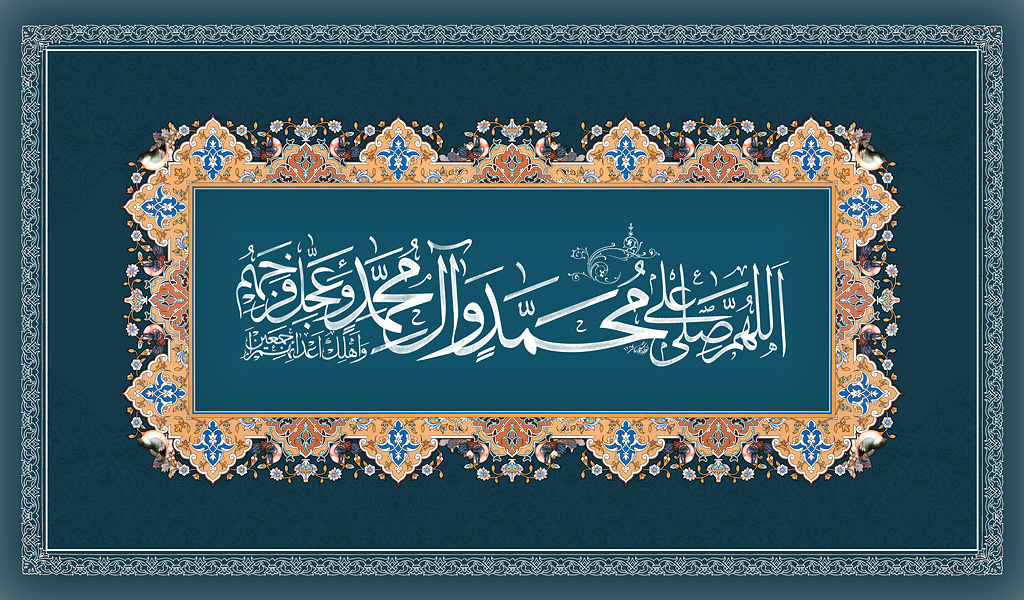